Figure 17. A summary of some of the major connection types observed between nuclei in the thalamus and cortical areas ...
Cereb Cortex, Volume 19, Issue 9, September 2009, Pages 2038–2064, https://doi.org/10.1093/cercor/bhn229
The content of this slide may be subject to copyright: please see the slide notes for details.
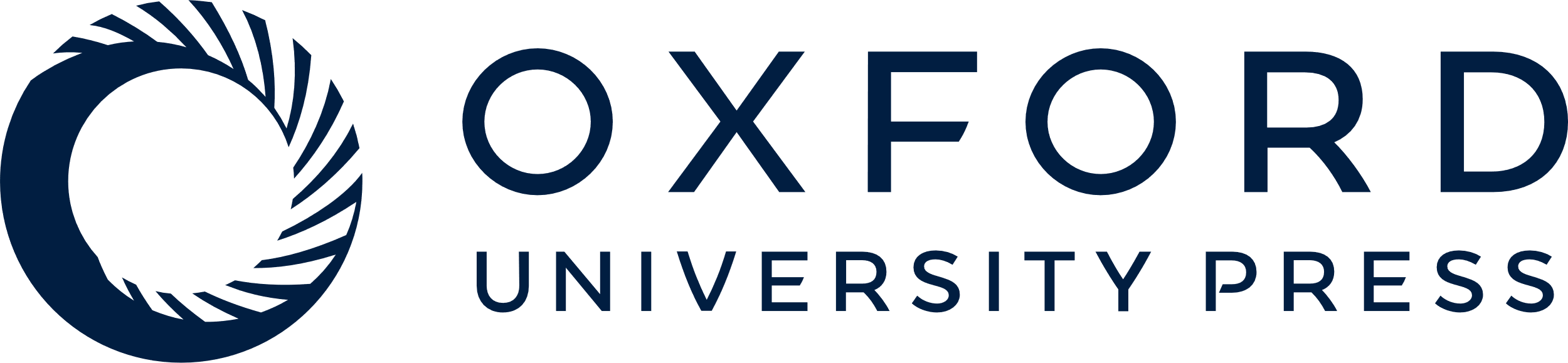 [Speaker Notes: Figure 17. A summary of some of the major connection types observed between nuclei in the thalamus and cortical areas 3a, 3b, 1, 2, and 5. This summary is not meant to be exhaustive, but to illustrate the convergence and divergence in connections patterns across cortical areas (A), and within cortical areas (B). The top panel illustrates the high degree of convergence of thalamocortical projections observed for all cortical fields examined. A single cortical field gets inputs from at least 2 thalamic nuclei and sometimes as many as 5 thalamic nuclei. There is also a large amount of divergence observed in thalamocortical connectivity in that a given nucleus in the thalamus projects to multiple cortical areas. However, the density of projections differs for the different areas. For example, although VP projects to all cortical areas examined, its projections to area 3b and 1 are very dense, whereas those to area 5 are extremely sparse. Likewise, although VPs projects to all 5 areas investigated, the density of projections varied significantly. VPs had dense projections to areas 2 and 5 and relatively sparse connections to area 3a. This divergence was also observed at the cellular level (bottom left illustration). Thus, individual cells within a nucleus, such as VP projected to more than one field. Within a cortical area (B) convergence and divergence is observed for a given representation. For example, the representation of middle digit 3 in area 3b received convergent input from different body part representations within VP, such as from D3, D2, D1, and the hand, and also received convergent inputs from different nuclei in the thalamus. Further, divergence is observed at the cellular level and the level of the representation within a nucleus (B). Thus, the same neuron in VP can project to 2 different representations in 3b (D3 and the thenar pad), and the same representation in VP (hand) can project to different representations in 3b (D3, Th, Dor).


Unless provided in the caption above, the following copyright applies to the content of this slide: © The Author 2009. Published by Oxford University Press. All rights reserved. For permissions, please e-mail: journals.permissions@oxfordjournals.org]